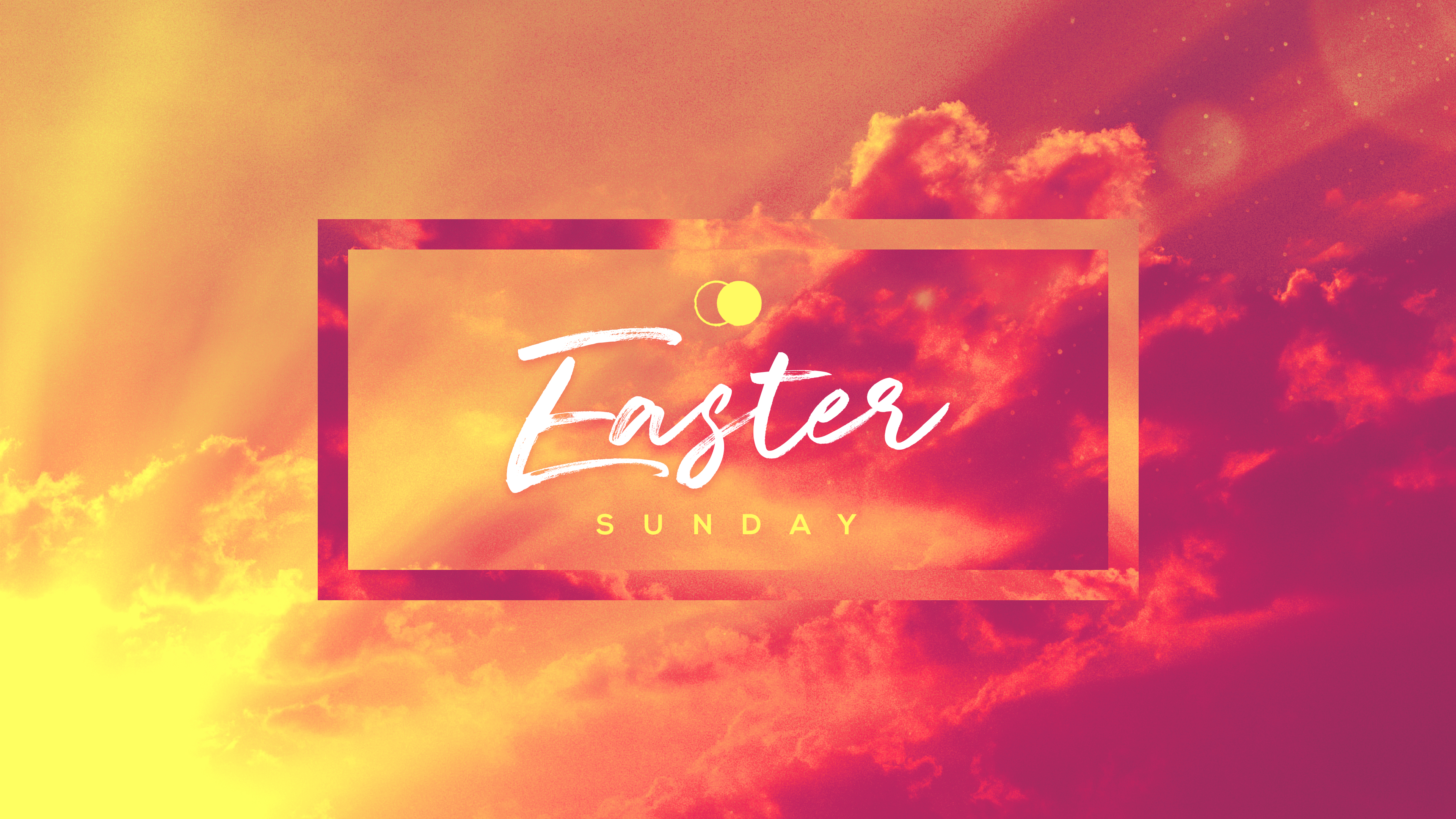 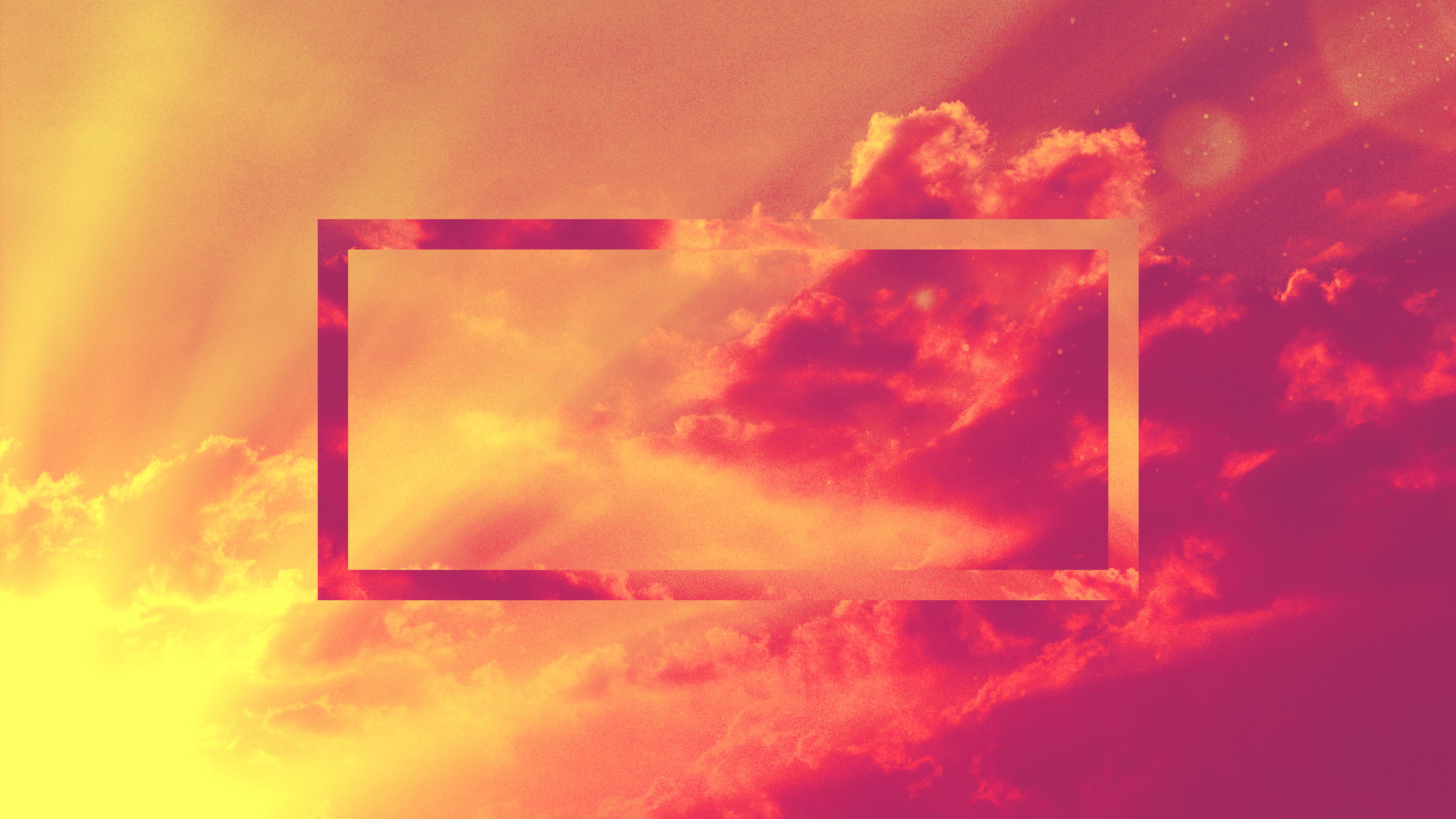 He Turns Sorrow into Joy
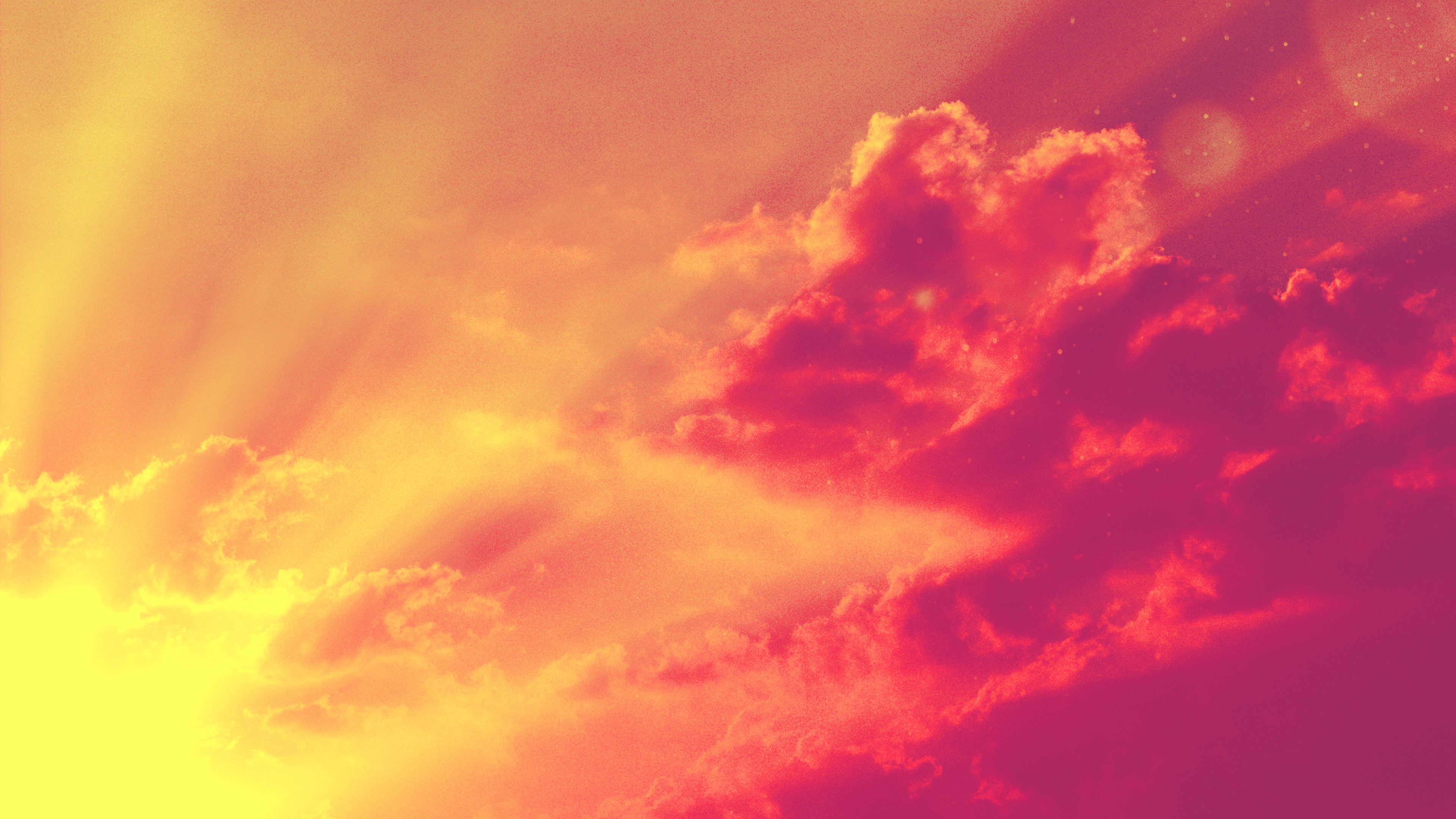 As they talked and discussed these things, Jesus himself suddenly came and began walking with them. But God kept them from recognizing him. He asked them, “What are you discussing so intently as you walk along?”
They stopped short, sadness written across their faces.
Luke 24:15-17
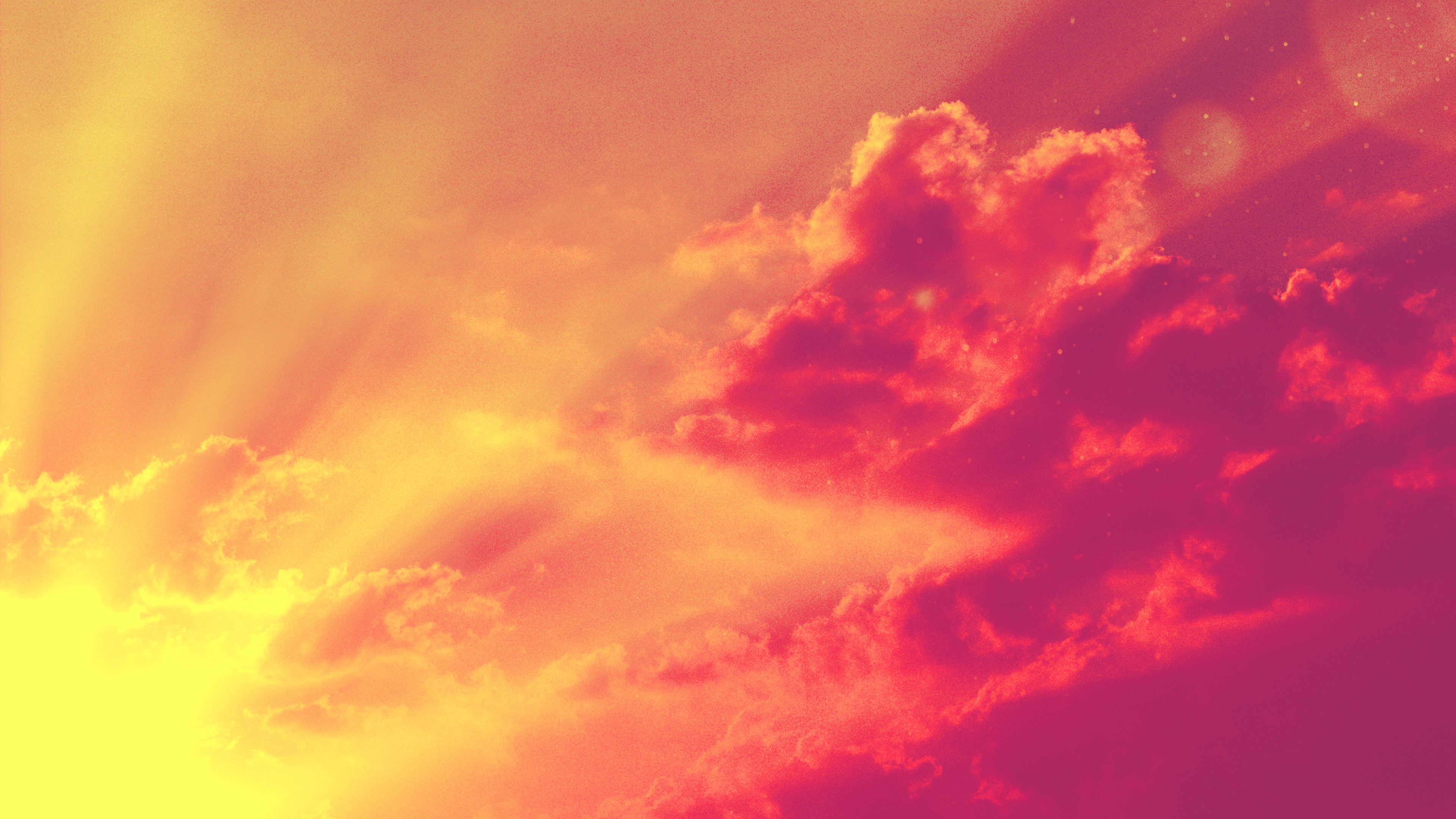 They said to each other, “Didn’t our hearts burn within us as he talked with us on the road and explained the Scriptures to us?”  And within the hour they were on their way back to Jerusalem. There they found the eleven disciples and the others who had gathered with them…
Luke 24:32-33
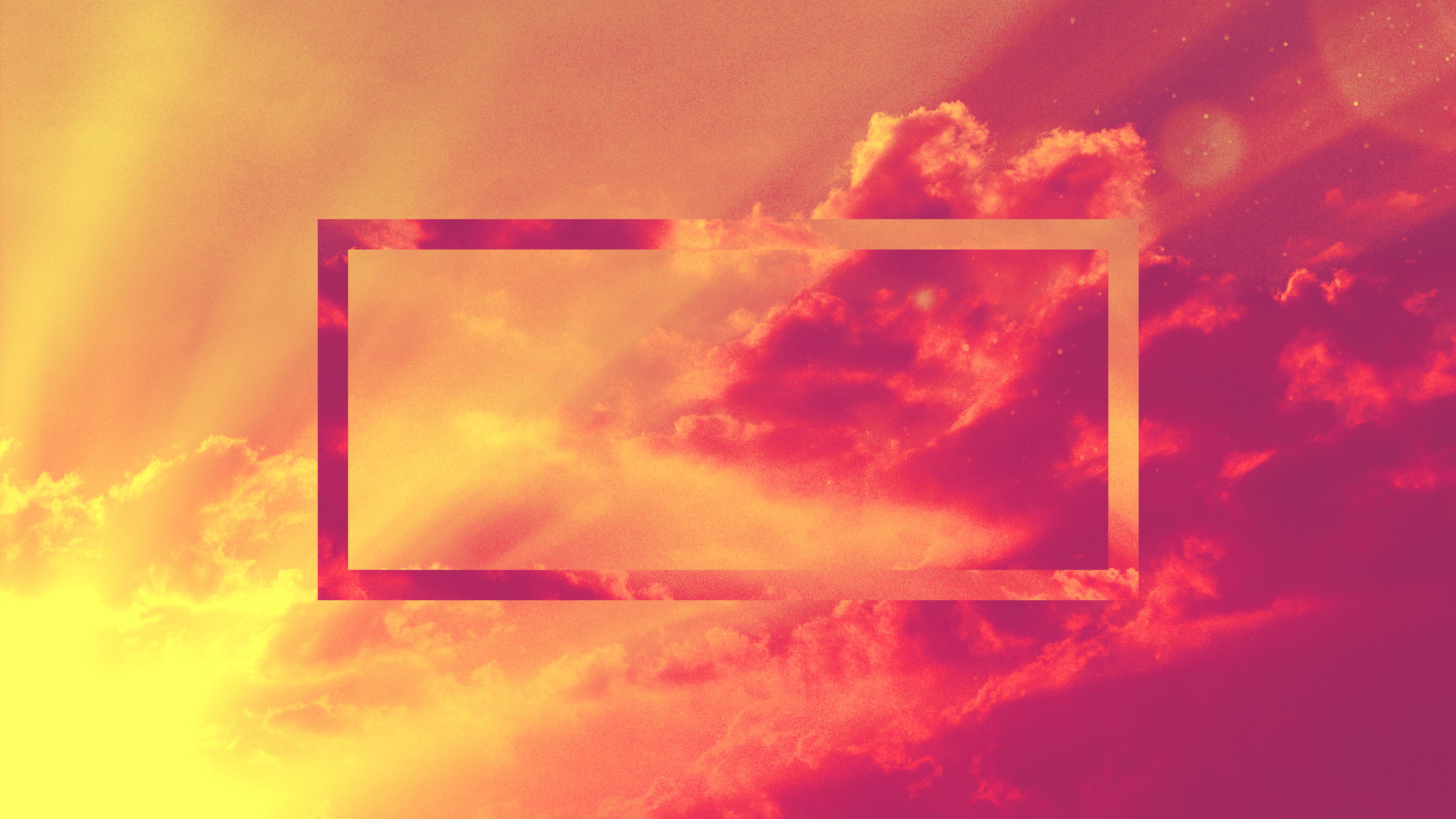 He Turns Worry into Peace
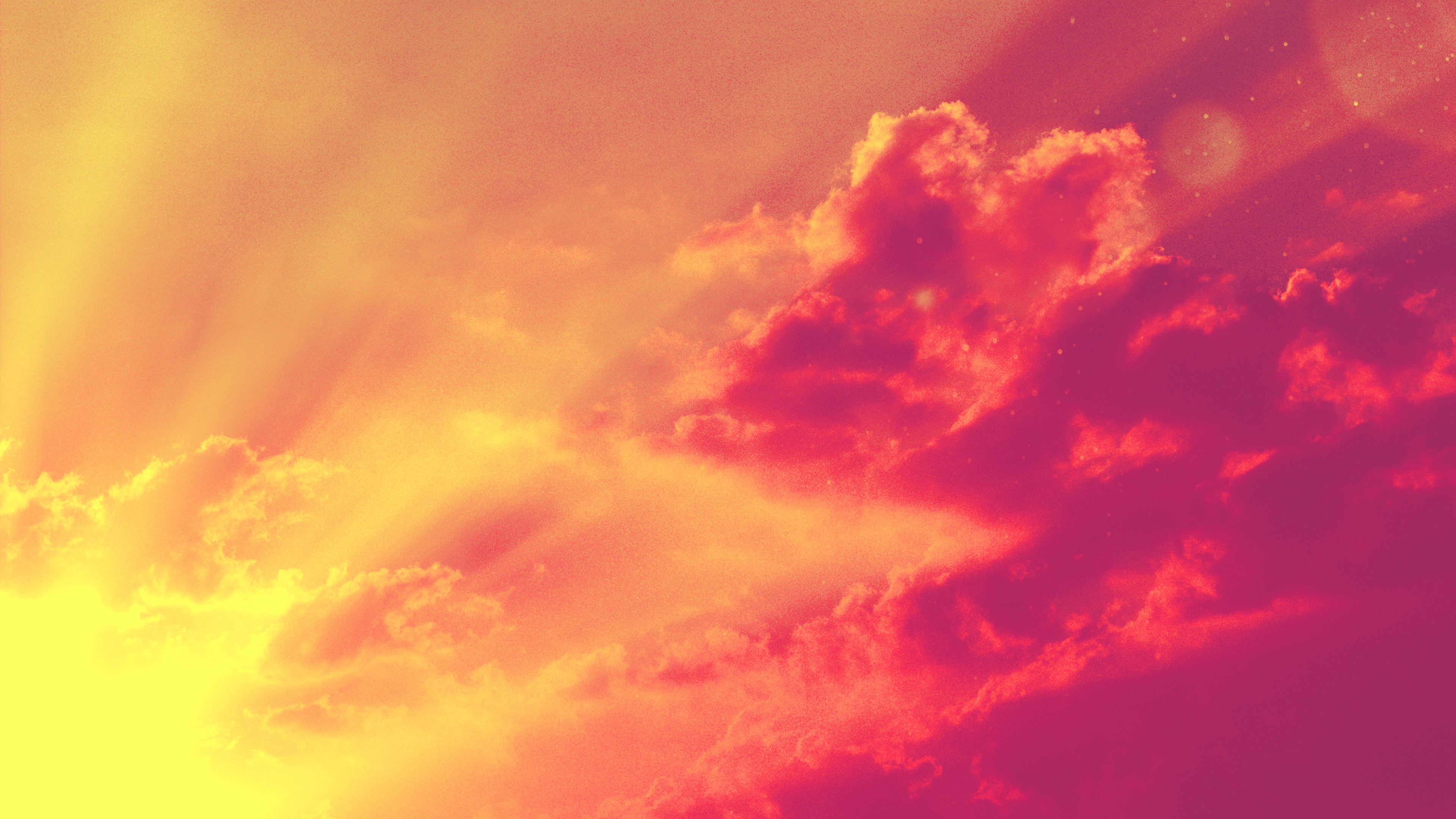 Don’t worry about anything; instead, pray about everything. Tell God what you need, and thank him for all he has done. Then you will experience God’s peace, which exceeds anything we can understand. His peace will guard your hearts and minds as you live in Christ Jesus.
Philippians 4:6-7
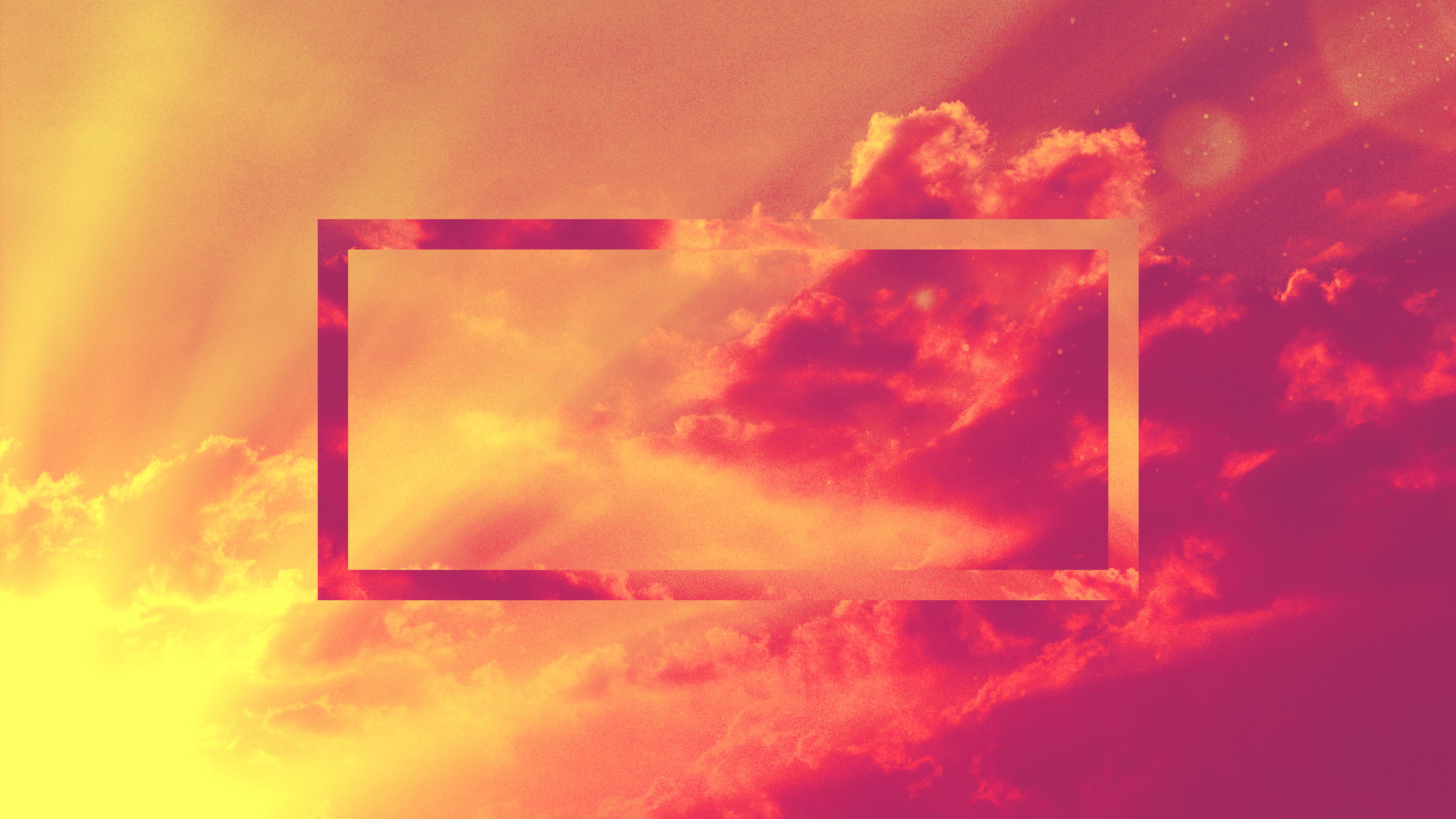 He Turns Doubt into Conviction
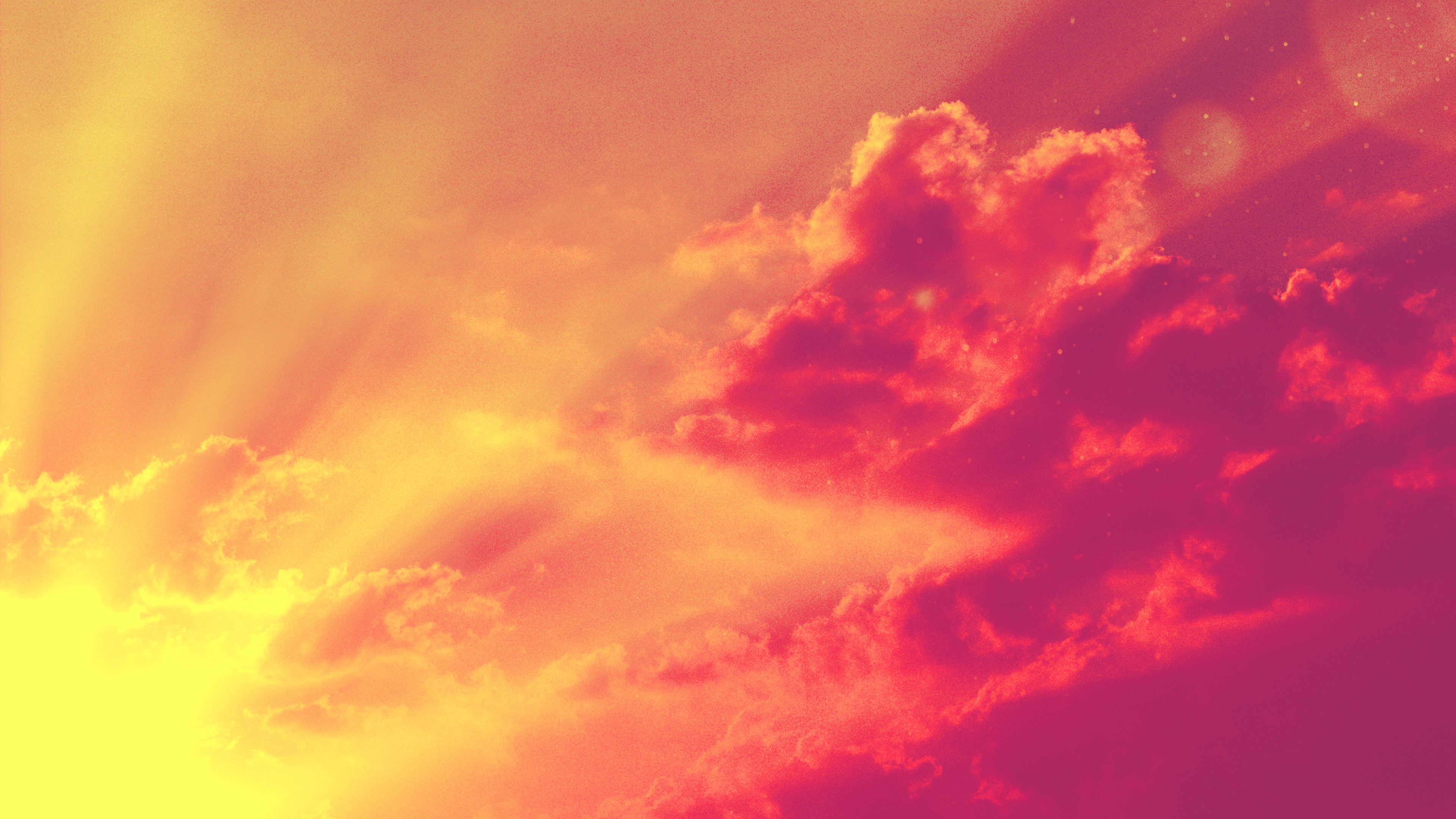 Then he said to Thomas, “Put your finger here, and look at my hands. Put your hand into the wound in my side. Don’t be faithless any longer. Believe!”
“My Lord and my God!” Thomas exclaimed.
John 20:27-28
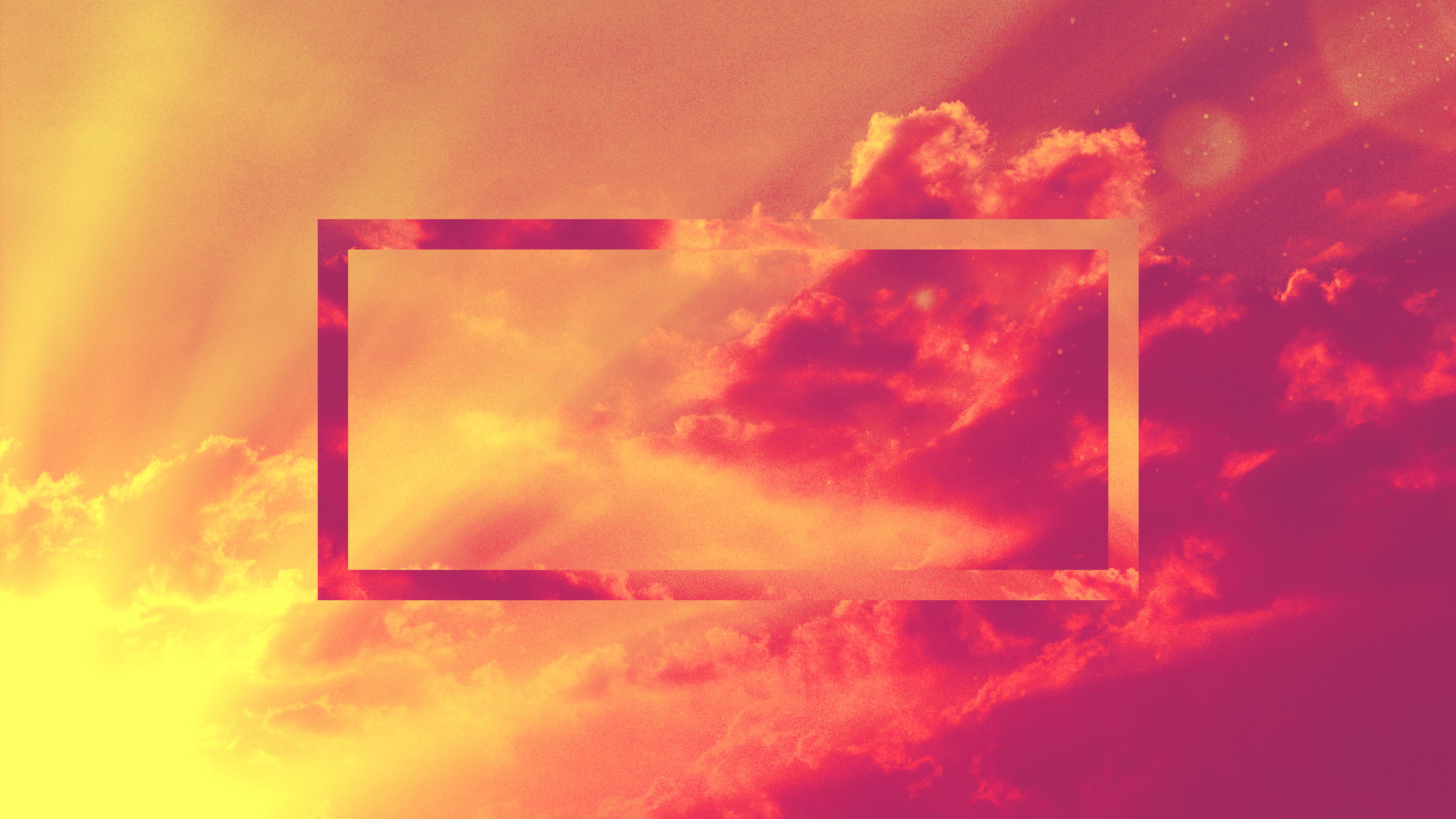 He Turns Fear into Faith
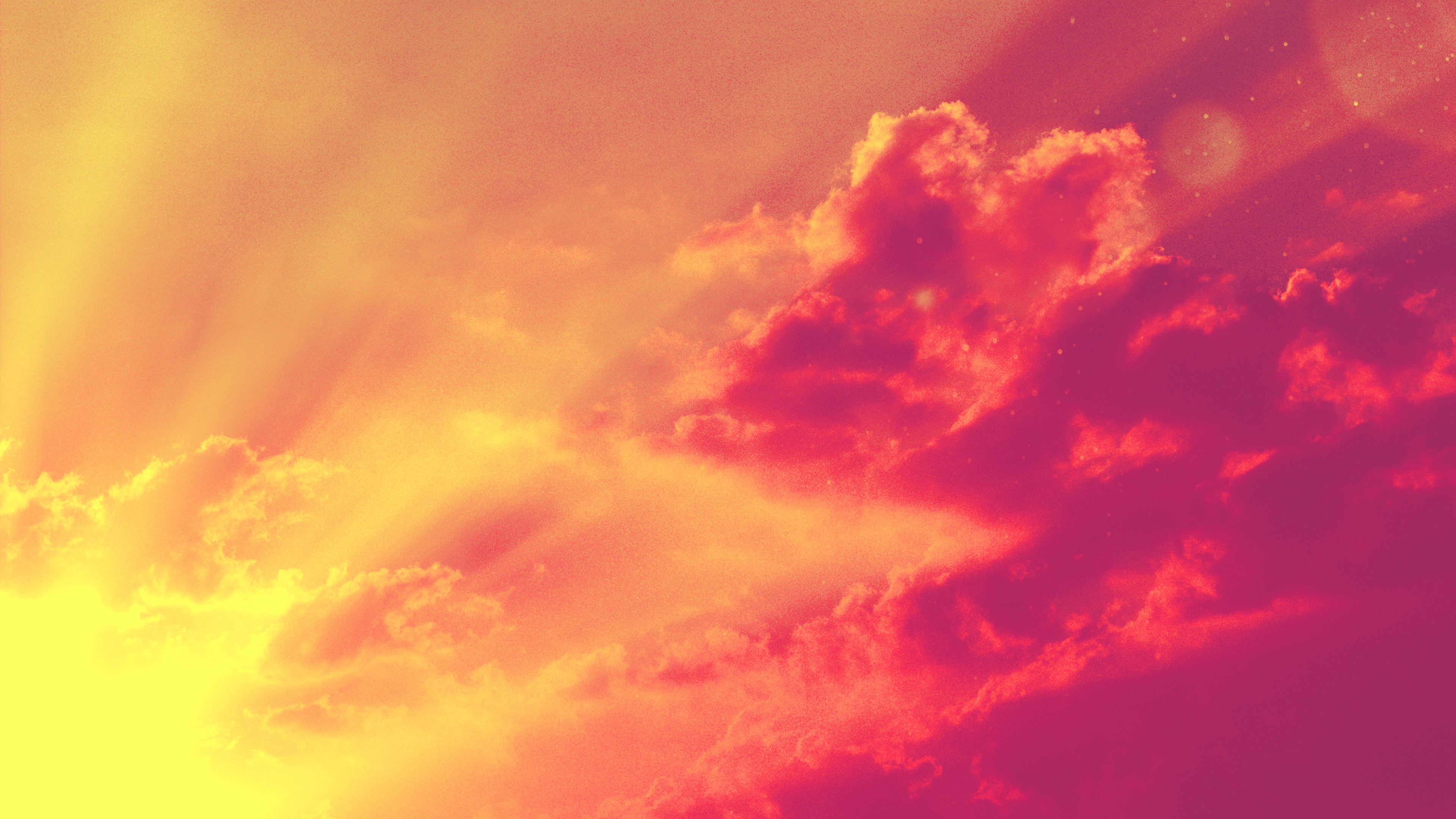 For God has not given us a spirit of fear and timidity, but of power, love, and self-discipline.
2 Timothy 1:7
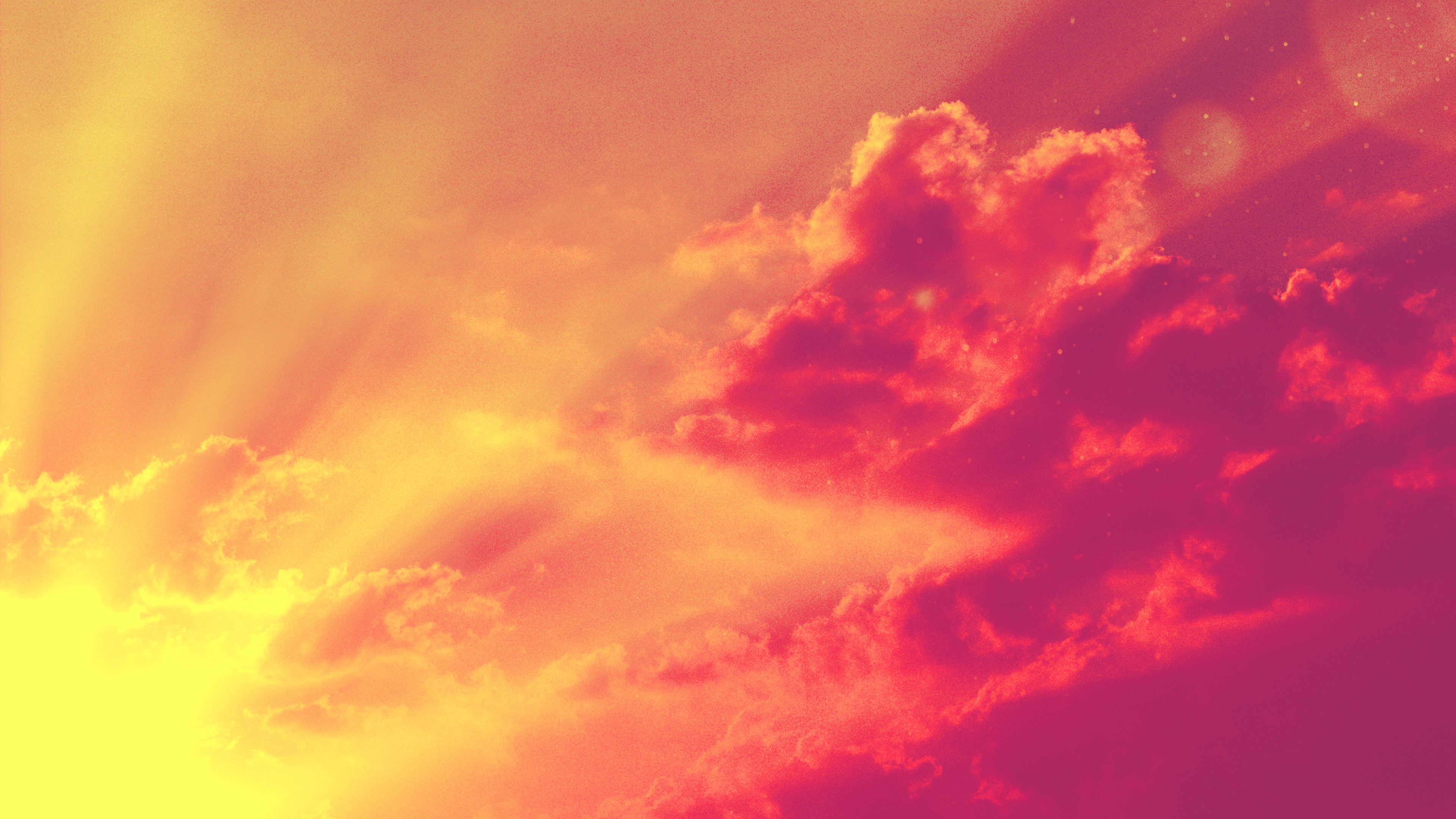 The Lord is my rock, my fortress, and my savior; 
my God is my rock, in whom I find protection.He is my shield, the power that saves me, 
and my place of safety.
Psalm 18:2
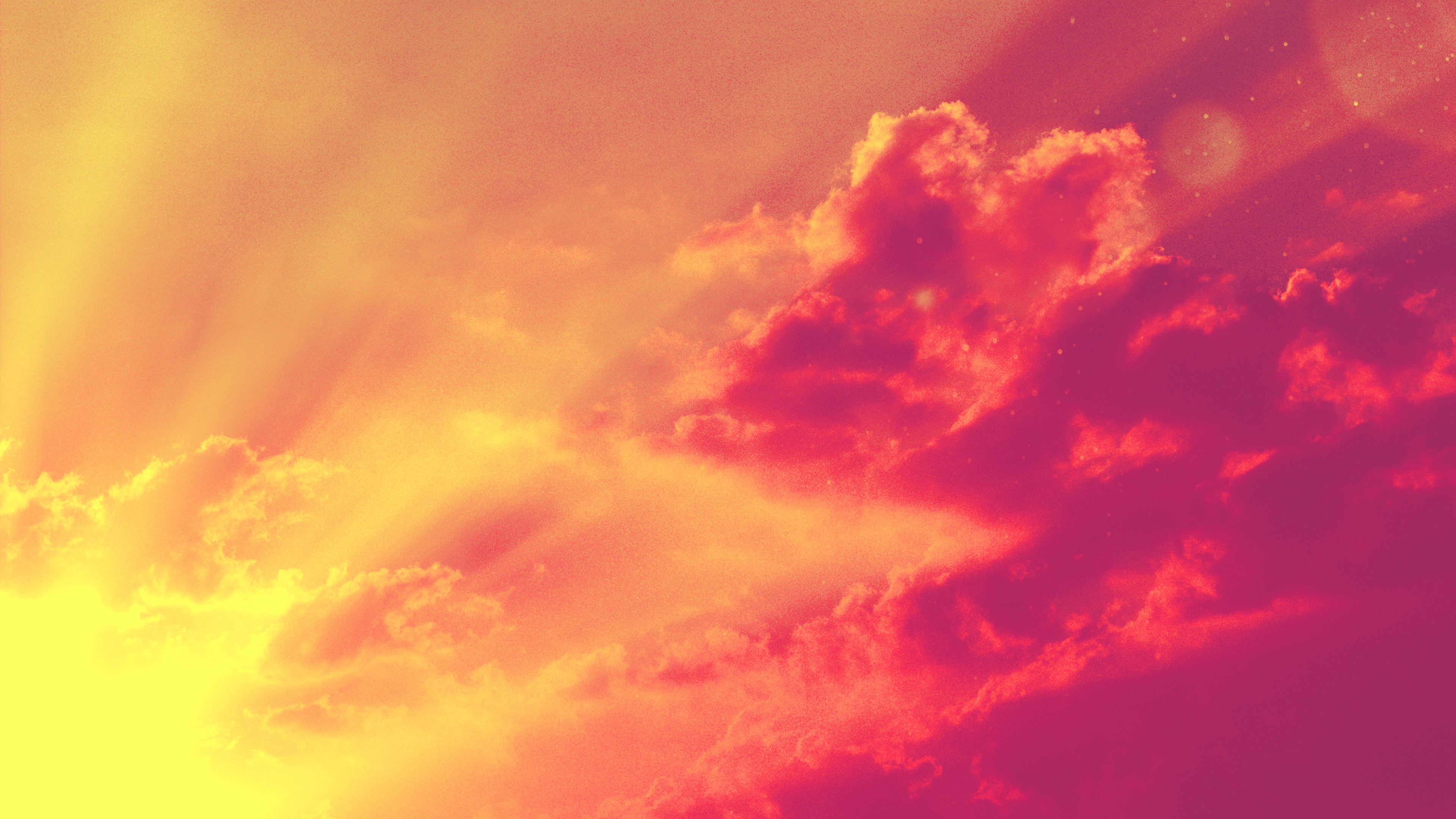 Such love has no fear, because perfect love expels all fear. If we are afraid, it is for fear of punishment, and this shows that we have not fully experienced his perfect love.
1 John 4:18
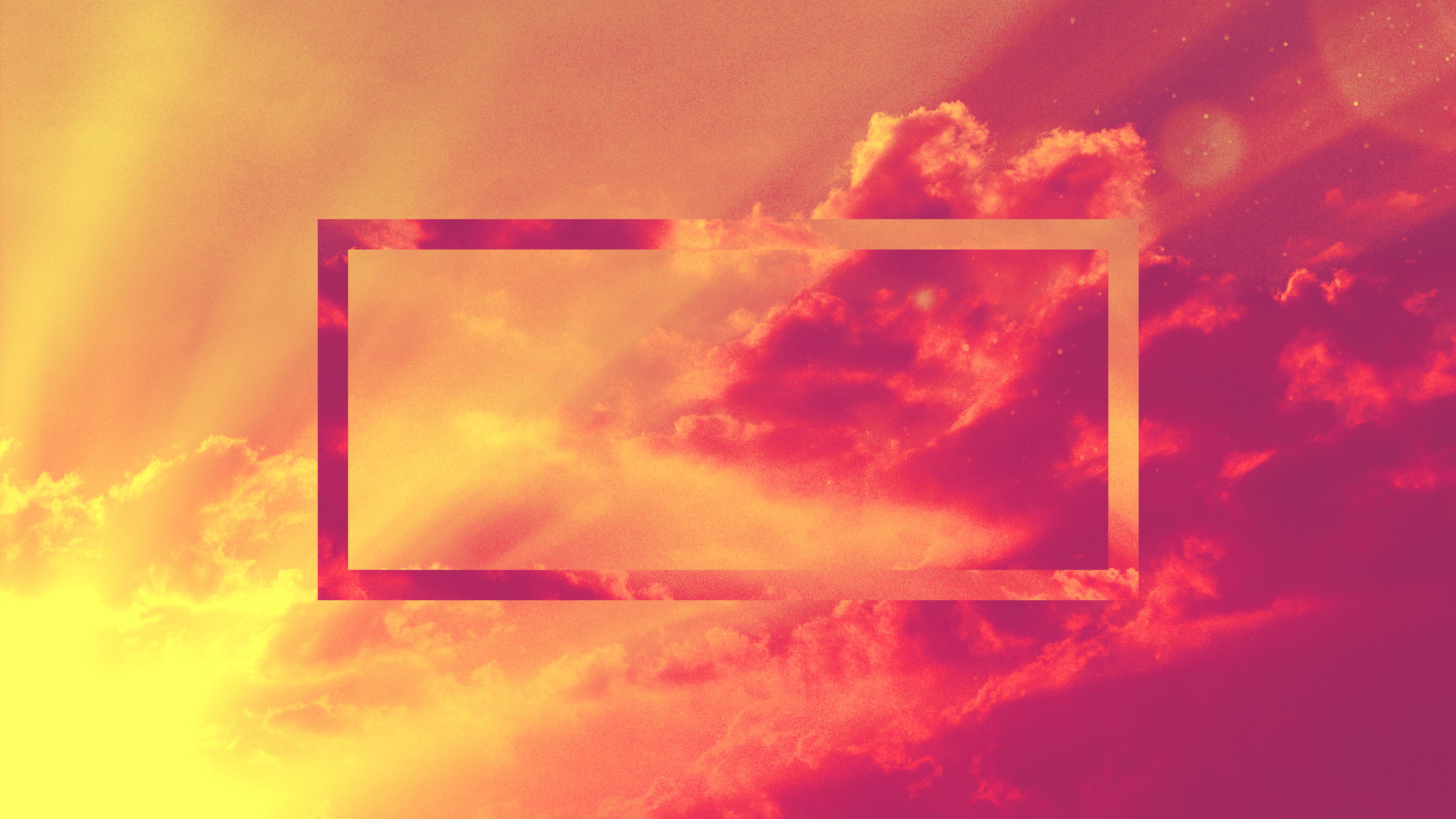 He Turns Poverty into Abundance
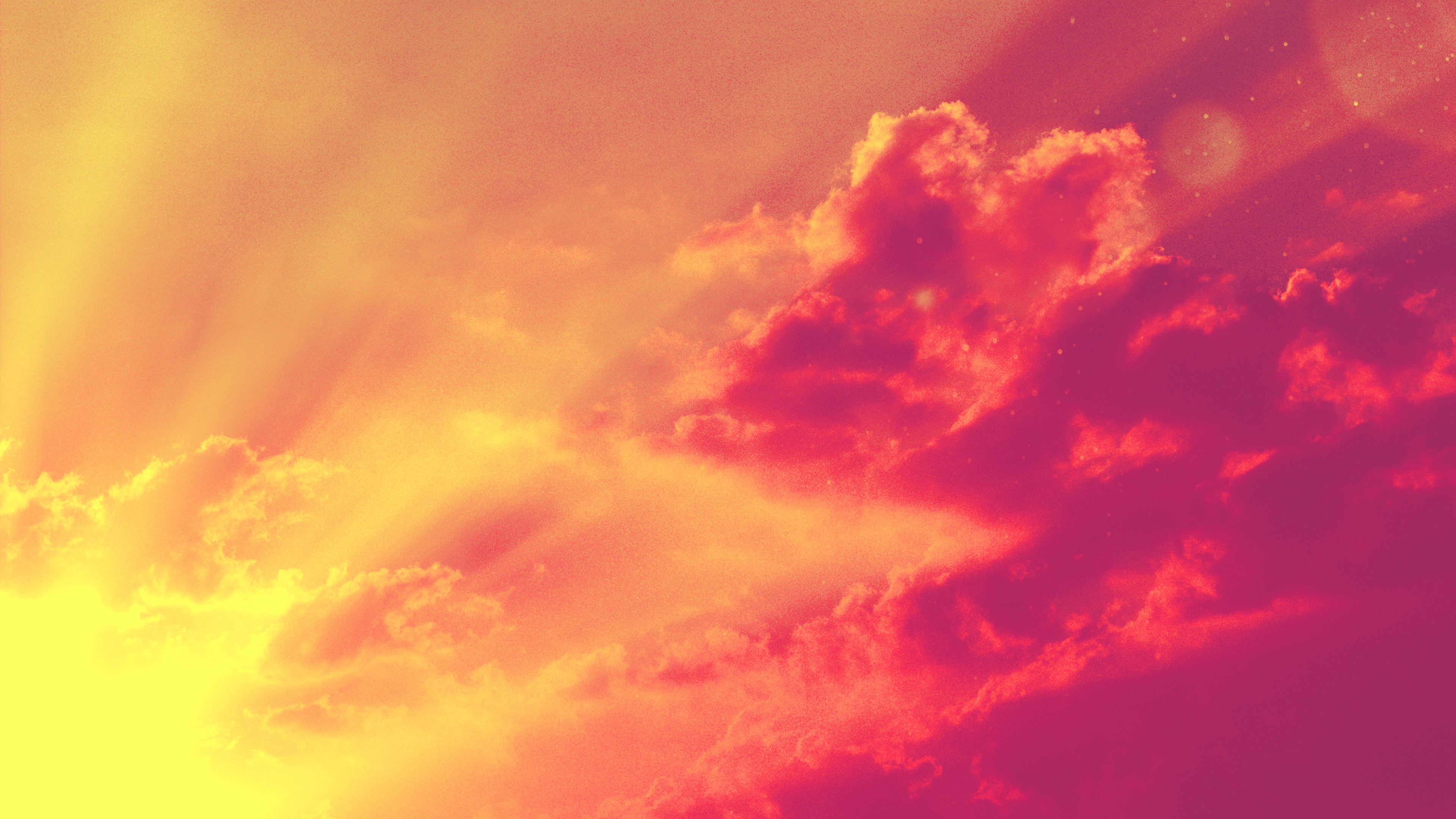 And this same God who takes care of me will supply all your needs from his glorious riches, which have been given to us in Christ Jesus.
Philippians 4:19
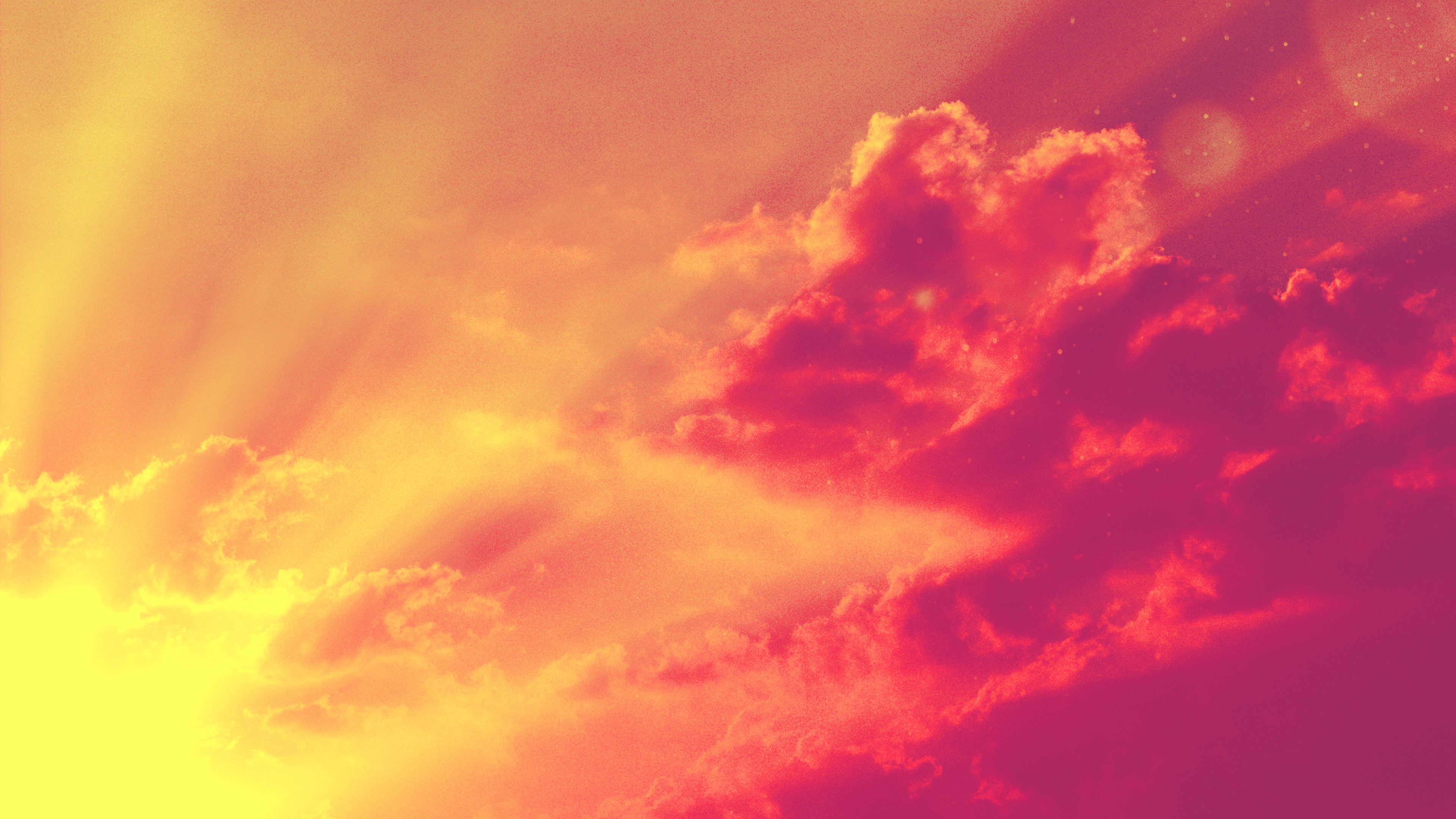 All praise to God, the Father of our Lord Jesus Christ, who has blessed us with every spiritual blessing in the heavenly realms because we are united with Christ.
Ephesians 1:3
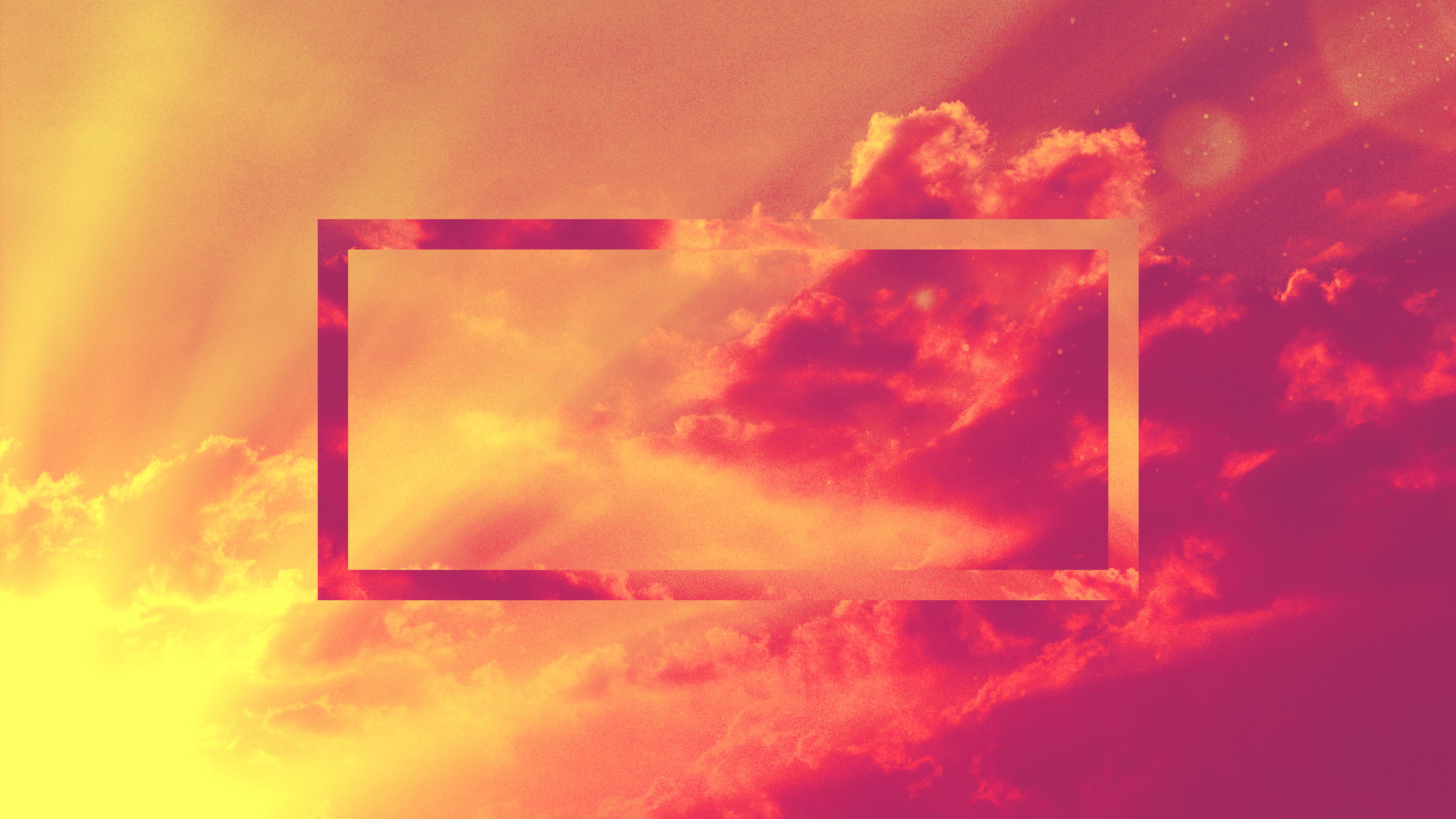 He Turns Weakness into Strength
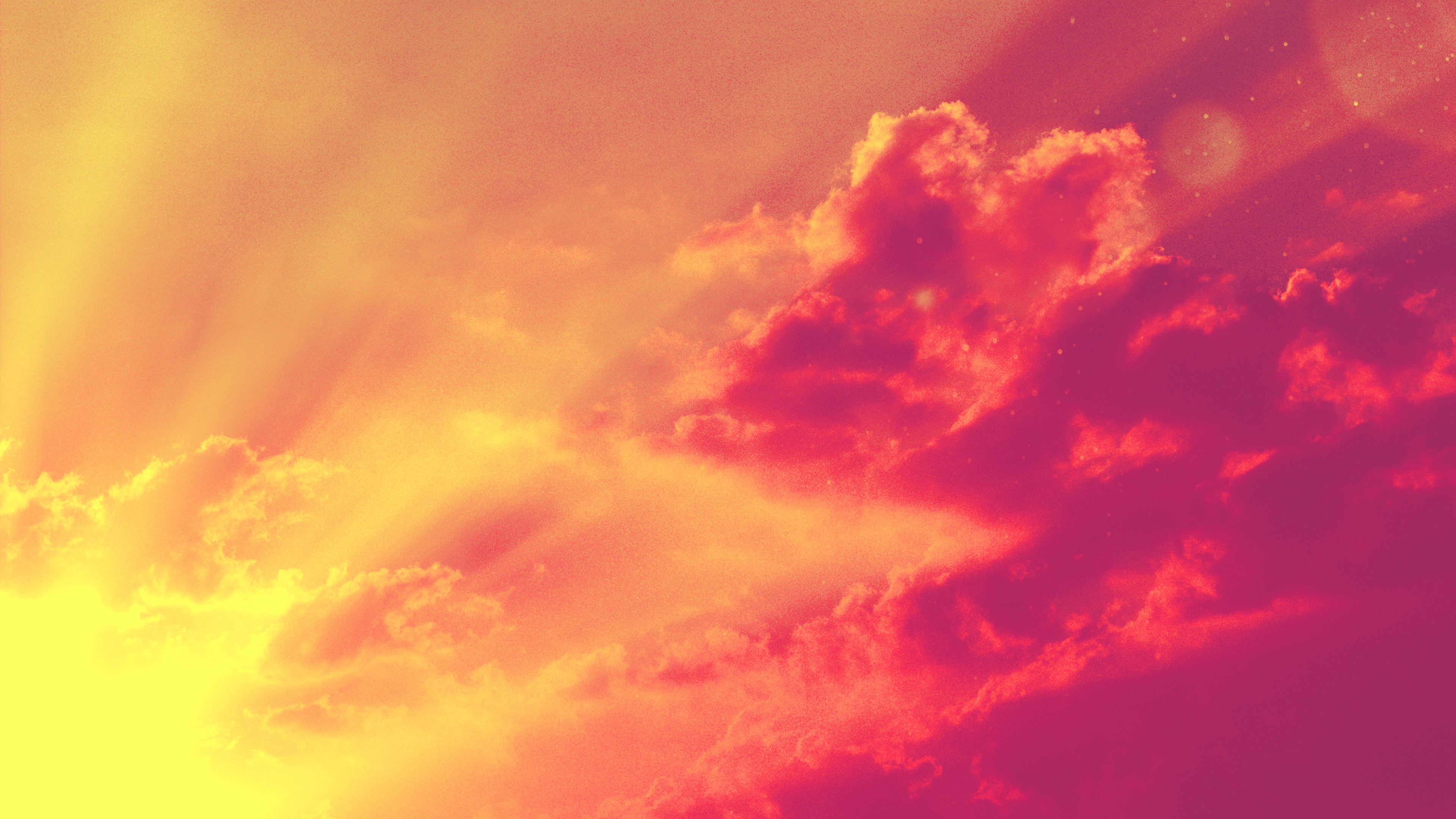 Three different times I begged the Lord to take it away. Each time he said, “My grace is all you need. My power works best in weakness.” So now I am glad to boast about my weaknesses, so that the power of Christ can work through me.
2 Corinthians 12:8-9